Overview of Palliative Care & Hospice ServicesMJHS Hospice and Palliative Care
Thursday, October 19th, 2023
Presented by: Michelle Daigle, Hospice Care Planner Manager;
Shelby Smith, Account Manager
MJHS Hospice & Palliative Care – Overview
What we provide

MJHS Hospice and Palliative Care includes:
7 hospice interdisciplinary teams plus a pediatric hospice team
Strong medical support from 13 employed hospice board-certified physicians and 4 nurse practitioners
Efficient eligibility review process, with rapid enrollment after referral (most same-day)
7 days per week eligibility review and admissions to hospice
24/7 on-call support, with home visits
Community-based palliative care services

Most hospice patients receive Routine Home Care (RHC) in their own homes or in one of our active 44 contracted nursing homes (total number of contracted facilities=90)

2-3% of our patients receive the General Inpatient Hospice (GIP) Level of Care in one of our 20 contracted facilities

Patients and families are highly satisfied with Hospice, which provides many treatments and services at no cost to the family, including:
HHA hours — based on individualized care plan, up to 15-20 hours per week
Durable medical equipment, such as hospital bed and oxygen, all medical supplies 
All drugs related to hospice diagnosis
Who we are

MJHS is the second largest not-for-profit Hospice and Palliative Care program in the region, providing care across Manhattan, Brooklyn, Queens, the Bronx and Nassau county

We admit approximately 5000 patients annually

Year-to-date, our average daily census is 766 patients

In 2022, our 30-day re-hospitalization rate was 2.5% according to Medicare claims data, best among hospices serving Manhattan
High Quality Care

MJHS Hospice and Palliative Care is committed to quality excellence - Joint Commission Accredited
Robust Quality Management program – publicly-reported metrics equal to, or better, than other local hospices 
Customized KPI data dashboard to track service and quality metrics for partnering institutions
Elevating patient experience through care calls, various surveys and standardization of best practices
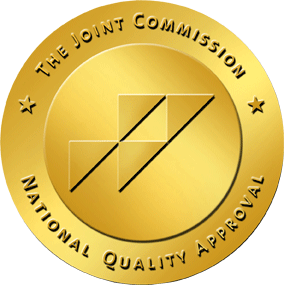 a, daily census >800; b, 2.7% 30-day readmission rate, according to Medicare claims data; c, National average is 8.7 out of 10.
2
MJHS Hospice – Specialty Programs & Recognition
One common goal for our patients: 
Offering patients and families with chronic or advanced illness compassionate, 
expert medical care, pain management, along with peace of mind and comfort
Each adult or child enrolled with a terminal illness receives professional management by the interdisciplinary team.
Supportive creative art therapists, bereavement counselors/programs and volunteers are readily available
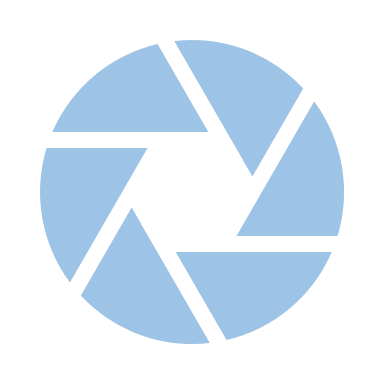 Awarded the first We Honor Veterans (WHV) Level 5 Partner in the NY metropolitan area. Recognition by the VA and serves as WHV mentor to other hospices
Aligned with MJHS Institute - supporting innovation and workforce development, through on-site training, e-learning, and research programs
Program Features
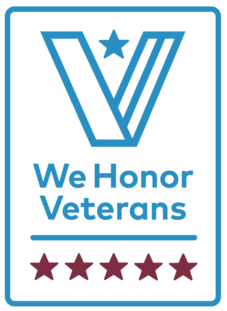 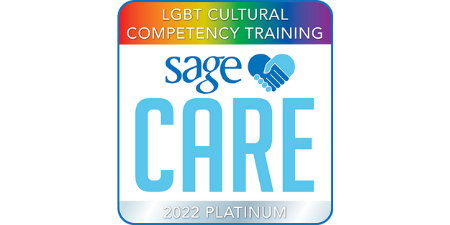 Special programs such as Pediatric Hospice and Palliative Care Consultation services
Platinum Level Credential with SAGECare in LGBTQ+ Aging Cultural Competency
Acceptance of patients with complex medical needs
Program for Holocaust survivors and Halachic Pathway for Orthodox Jewish patients
Robust palliative care clinical models
3
Understanding Hospice: Starting With the Key Takeaways
Hospice is the major provider of community-based specialist palliative care in the U.S. 
It is a no-cost government entitlement under both Medicare and Medicaid and is also provided by most commercial insurers, with daily rates for services depending upon the level of care provided
It is a care management program providing comprehensive advanced illness management and end-of-life care across venues of care
It is a resource for clinicians to access palliative care for home-bound and long-term care patients when prognosis is limited
Medicare/Medicaid Hospice Benefit
Hospice—an entitlement under Medicare/Medicaid—can be accessed by patients and families if
The patient is eligible for the benefit
The patient or surrogate consents to hospice care
All hospice patients receive an interdisciplinary plan of care for a designated hospice diagnosis
The plan of care is c/w specialist palliative care
All care for the hospice diagnosis is provided by hospice without cost to the patient or facility
All care unrelated to the hospice diagnosis must be provided by others and is reimbursed separately by another payer (e.g. diabetes)
Insurance Plans
In addition to accepting Medicare and Medicaid, MJHS Hospice is contracted with the following managed care organizations:

1199 SEIU National Benefit Funds
Affinity
Amida Care
Cigna
Emblem (HIP and GHI)
Empire Blue Cross Blue Shield
Fidelis Care New York
Healthfirst
Healthplus
Metroplus
Oxford
United Healthcare
United Healthcare Community Plan

For MLTC & MAP Plans, Hospice services are carved-out to straight Medicaid
For all Managed Medicare Plans, Hospice services are carved-out to traditional Medicare
PACE plans do not have a hospice benefit





Kjflsdf;ja
Hospice Discussions Prior to Referral
Key points for discussing hospice with prospective patients and decision-makers
Describe the treatments, services, and support offered by hospice
Emphasize that patients may revoke hospice at any time to receive other types of care
Note that patients may be recertified to receive hospice longer than 6 months, depending upon disease trajectory and other factors
Confirm the patient is no longer seeking curative treatment or disease-modifying therapies for the terminal illness
Convey that information may be obtained from the hospice organization, without obligation to enroll
May need to emphasize the government (Medicare/Medicaid) provides hospice at no cost for eligible patients
Should respond empathically to anxious or negative reactions, but redirect by sharing that hospice is commonly misunderstood and suggest they clarify their concerns with the agency
More than one conversation may be needed to help a patient and decision-makers feel comfortable and ready to elect the service
Hospice Medical Eligibility
Two physicians—one employed by the Hospice—must certify 
It is more likely than not that life expectancy is <6 months if the illness runs its expected course
Government guidelines—the Local Coverage Determinations (LCDs)—support prognostication
A ‘non-specific’ path that focuses on functional decline
‘Disease-specific’ path that focuses on signs of illness
Prognostication is a clinical judgment and comorbidities are always considered
Hospice Medical Eligibility
Eligibility also requires understanding of hospice “appropriateness”
Clinical needs must be within hospice scope of practice
Hospice resources must be sufficient to meet these needs
Capabilities vary—apply judgment and consider asking the hospice for input
LCDs: Any Serious Chronic Illness Plus Evidence of Decline
Decline in performance status or ADLs
Decline in cognitive function or awake time
Evidence of malnutrition
Non-healing pressure injuries
Repeated infections
Refractory symptoms
Recurrent effusions
Repeated visits to the hospital
LCDs: Poor Function Plus Disease-Specific Criteria
Example of disease-specific criteria: Dementia

Functional Assessment Staging Tool (FAST) Stage 7 or beyond

At least one in the past year:
Aspiration pneumonia
Pyelonephritis
Sepsis
Recurrent fevers

Indications of malnutrition 
10% weight loss in past 6 months
Albumin < 2.5 mg/dl
Multiple decubitus ulcers, stage III-IV
The Hospice Benefit: Certification & Recertification
Hospice care can continue for as long as the patient remains eligible
After initial certification of eligibility, re-certification is required at 90 days, 180 days, and every 60 days thereafter
Patients may revoke at any time if care is desired that is inconsistent with the hospice plan of care
Hospice can discharge patients for limited reasons, including being found “not medically eligible” when evaluated for re-certification
The Hospice Benefit, Levels of Care
Hospice provides four “levels of care,” and patients are transferred from one level to another based on need  
Routine home care
Most days of care, provided in the home, nursing home, or senior living community
Continuous Care
Skilled nursing care at home for >8 hours, plus an aide for additional hours
Patient must have acute symptom or condition
Respite Care
Up to 5 days in a facility to support family caregivers
The Hospice Benefit, Levels of Care cont’d
General Inpatient (GIP) Care
Provided in a contracted hospital or another facility to manage an acute symptom or condition requiring daily nursing support, usually for 3-5 days
Hospital inpatients can be enrolled in hospice only if they meet both the criteria for hospice enrollment and the criteria for GIP level of care
Hospital inpatients referred to hospice who are not eligible for GIP care can be enrolled after hospital discharge
The Hospice is responsible for the patient and collaborates directly with facility staff during the entire GIP admission 
Daily coordination between inpatient facility and hospice interdisciplinary team members 
Daily visits by hospice staff 
Daily documentation to support continued GIP admission
MJHS General Inpatient Level of Care Locations
Mount Sinai (West, Morningside, Beth Israel, Brooklyn)
NYU Langone (Tisch, Kimmel, Orthopedic, Long Island)
NewYork-Presbyterian (Methodist, Queens)
Montefiore (Moses, Wakefield, Einstein)
Maimonides Medical Center
Lenox Hill Hospital
Jamaica Hospital
Flushing Hospital
Beach Terrace Care Center
The Amsterdam at Harborside
Collaborative Approach to Hospice Clinical Support & Care
Hospice Physician will collaborate with the Attending regarding any medical patient care issues, eligibility concerns, medication administration, or pain/symptom management.
Hospice Team will contact the ED Team prior to transferring a patient from the community for the hospice general inpatient level of care (GIP).
Hospice Care Planner RN will evaluate patient, review clinicals and confirm eligibility with Hospice physician, explain the benefit to patient/family, complete required documentation, verify insurance coverage and coordinate admission to hospice.
Hospice Clinical Support for Patients & Families
Patients have access to the Hospice On-call IDT after hours and on weekends and holidays to assess and address patient/family care issues.
Hospice RN Case Manager will establish initial plan of care with primary Attending, patient/family and the hospital and hospice IDT. RNCM will ensure communication with the Attending and update plan of care . RNCM and Social Worker will be primary points of contact for patient/family and for the medical providers.
Hospice Chaplain will address spiritual needs and existential concerns, participates in funeral planning and coordination of bereavement support. Chaplain will also collaborate with community clergy.
Hospice Social Worker will collaborate with patient/family, provide emotional and therapeutic support, assist with funeral arrangements, coordinate transfer plans (if needed) and assess eligibility for  entitlements.
Patient/Caregiver Support
Hospice IDT works with patients and families to honor their wishes to remain at home if it can be done safely
An Aide is provided for up to 15-20 hours/week to assist with personal care, ADLs, light housekeeping and meal preparation
RN Case Manager visits patient weekly and as needed; as the patient declines, nursing visit frequency will increase based on patient/family need
Social Worker visits patients within the first 5 days, then 1-4 times a month (more if needed); as the patient declines, social work visit frequency will increase based on patient/family need
Pastoral Care Coordinators, Creative Arts Therapists, and Volunteers are available to provide additional support
Hospice Physicians are Palliative Care, Board-Certified; they oversee the plan of care through the hospice IDT and make visits to patients as needed
24/7 on-call support from a team of physicians/NPs, RNs, social workers, and chaplaincy for telephonic or in-person support
We offer pre-bereavement support for caregivers and individuals, group therapy, and an online resource center
Bereavement services are offered for 13 months, which include individual and group counseling, caregiver support program, remembrance memorial services, and outpatient referrals as needed for those who were important to the patient in their life and care.
LTC Facility Responsibilities
Long-term Care Facility Care Provision & Coordination 
Required for regulatory compliance, clinical, operational, and financial responsibilities between the facility and hospice are established in a contract; routine Quality Service Review meetings help monitor performance and expectations
All facility staff should be aware of hospice enrollment and understand the hospice plan of care
Facility staff should frequently communicate with hospice staff to ensure:
Assessments, treatments, and services are consistent with the hospice plan of care
Coordination of care, especially when changes of condition occur, is ongoing with appropriate hand-offs, documentation, and joint-participation in comprehensive care plan meetings
Attending Medical Providers and Nursing Departments play a key role with ensuring coordination with hospice and compliance with regulations
For nursing home residents to access hospice, there must be a secondary payer for room and board within the facility (private pay, Medicaid/MLTC/MMC, certain LTC policies)
MJHS Education Resources
MJHS collaborates with hospital and facility partners to ensure appropriate training for all staff members jointly caring for hospice patients 
MJHS Hospice is closely aligned with the academic member of the MJHS Health System, the MJHS Institute for Innovation in Palliative Care, which oversees:
Training for hospice partners, with CE/CME and non-CE/CME programs for physicians, nurse practitioners, case managers, and social workers
An ACGME-accredited physician Fellowship, sponsored by the Albert Einstein College of Medicine—with a new affiliation agreement with NewYork-Presbyterian  
A research program supported by NIH and Foundation grants
A large CE/CME E-learning program for clinicians in multiple disciplines
Understanding the Differences Between Palliative Care and Hospice
Palliative care is a clinical care model appropriate for all populations with serious chronic illnesses that aims to maintain or improve the quality of life of the patient and family by preventing or relieving illness-related distress and burden throughout the course of the illness
The services provided by a palliative care program can vary widely between inpatient, outpatient, and community settings; not all insurances provide coverage 
Can be accessed in conjunction with curative/restorative/rehabilitative therapies and treatments
Hospice is a health care delivery system providing specialist palliative care to eligible patients and families
Hospice services have mostly standardized services and programs between agencies and most insurances cover the program
Hospice is accessed once curative treatments, and restorative or disease-modifying therapies are complete for the terminal illness
Review Palliative Care or Hospice information from NHPCO
MJHS Advantage Plus – Community-Based Palliative Care
MJHS Advantage Plus provides in-person & telehealth palliative medicine consultation services to homebound patients in the MJHS catchment area. The service also provides consultation in several nursing homes (The New Jewish Home, Isabella NH, Workmen’s Circle, Menorah NH, and Boro Park NH)
The program accepts Medicare FFS, Elderplan, and Commercial Insurances with Out of Network benefits

Consultation includes:
a comprehensive physical & psychosocial assessment by a specialist palliative care physician or nurse practitioner
family meetings to educate about disease process, symptom management, prognosis and to facilitate medical decision making 
recommendations for symptom management and referral for additional services are communicated to the referring PCP/specialist who retains primary responsibility for the patient’s management

Follow up visits are arranged monthly or more frequently if needed; after 3 months, the patient’s need for continuing consultation services is reassessed
The Palliative Care Team conducts a weekly Interdisciplinary Team Meeting to review consultations, track patients’ progress, and assess additional needs





Kjflsdf;ja
How To Make a Referral
To facilitate referrals please contact:
MJHS Access Center at (212) 420-3370

MJHS Access Center is available to receive referrals and coordinate care during normal business hours and on Saturday and Sunday from 9:00 am – 5:00 pm (including holidays). Hospice referrals can be sent via Allscripts/CarePort/Faxed to 212-844-7605 or emailed to HospiceReferrals@mjhs.org (there is an “S” after referral). Community Palliative Care consultation referrals can be sent to PalliativeCare@mjhs.org or faxed to 212-844-7605. 

MJHS needs the following information: face sheet (or intake form) and insurance information; clinical information including H&P, diagnosis, medication list, test results, hospice consult order, interdisciplinary team notes, inpatient palliative care consultation notes (if applicable)
 
After normal business hours all referrals can be communicated to the MJHS On-Call team at 212-649-5555 or sent via Allscripts/CarePort; requests will be processed the next day
 
Hospice admissions are completed between the hours of 9 am and 7:00 pm, seven days a week. MJHS should be made aware of the need for an admission as early as possible on weekends and holidays, so Admission Staff can be onsite to complete the visit.
Questions & Answers
Thank you!